TURNING YOUR CUSTOMRS
INTO LONG-TERM FRIENDS
THE SECRET SAUCE THAT 
GUARANTEES REPEAT AND 
REFERRAL SALES
ROSS R. RECK, PhD
www.rossreck.com
602-391-3250
REPEAT AND REFERRAL SALES BASICS
Selling is all about people
People are motivated by self-interest
The entire selling process must be Win-Win
You must use a selling model the guarantees repeat and referral sales
PRAM
MODEL
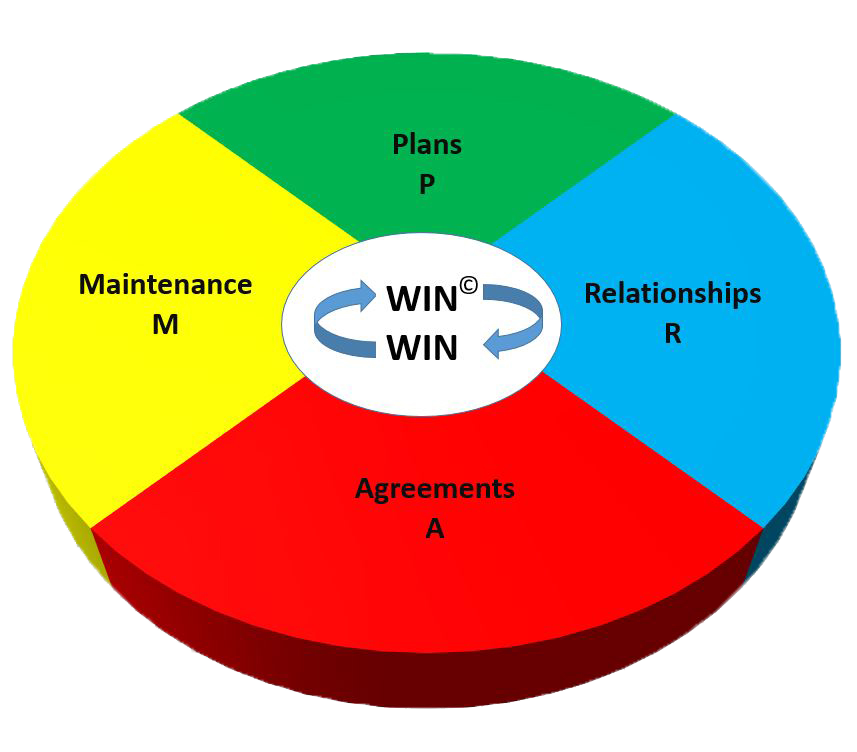 WIN-WIN PLANS
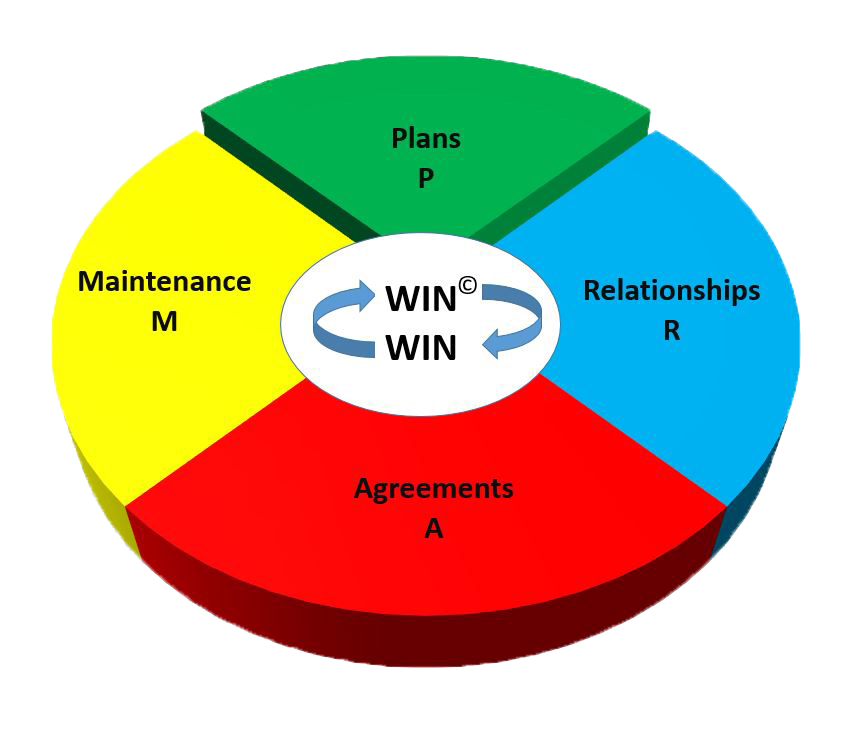 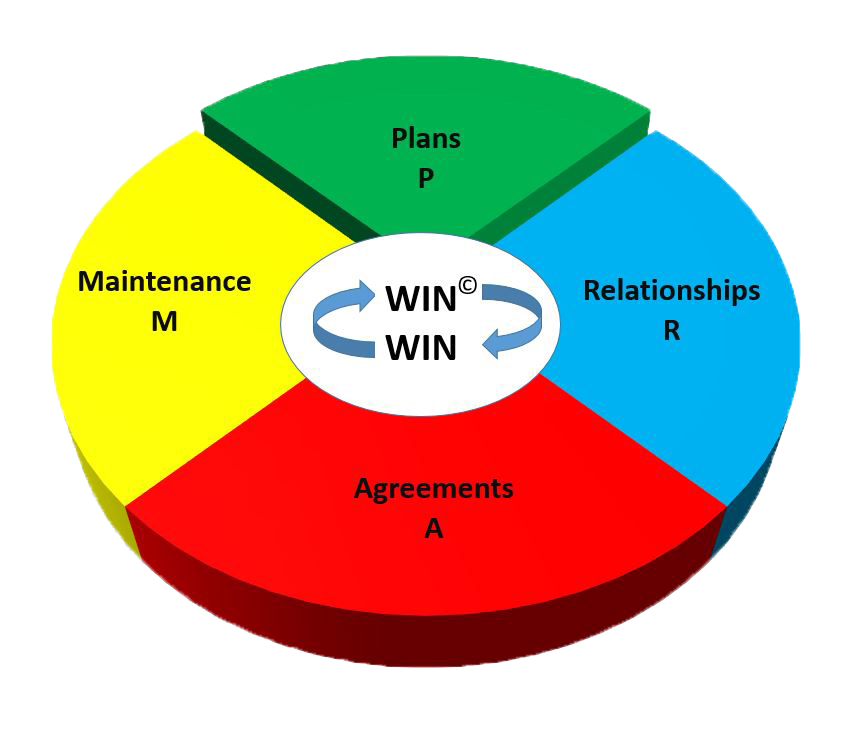 WIN-WIN PLANS
Determine your self-interest
Identify the people who stand between you and success or failure
Determine the customer’s self-interest
Develop a strategy to connect the customer’s self-interest with yours
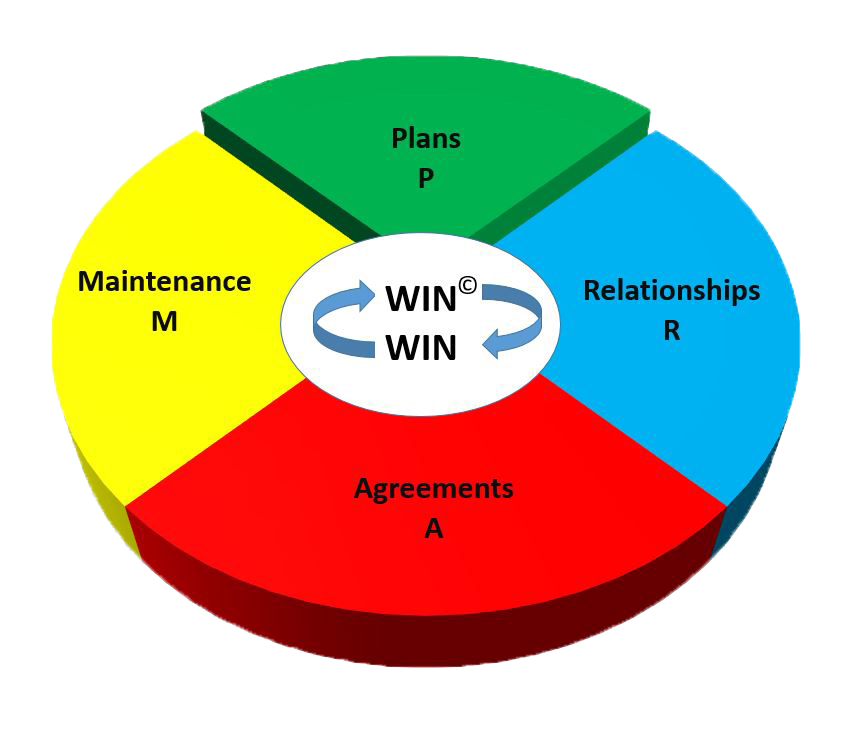 Determine Your Self-Interest
Your self-interest needs to include three things: 
Getting your customer to buy
Getting your customer to keep buying
Getting your customers to sell
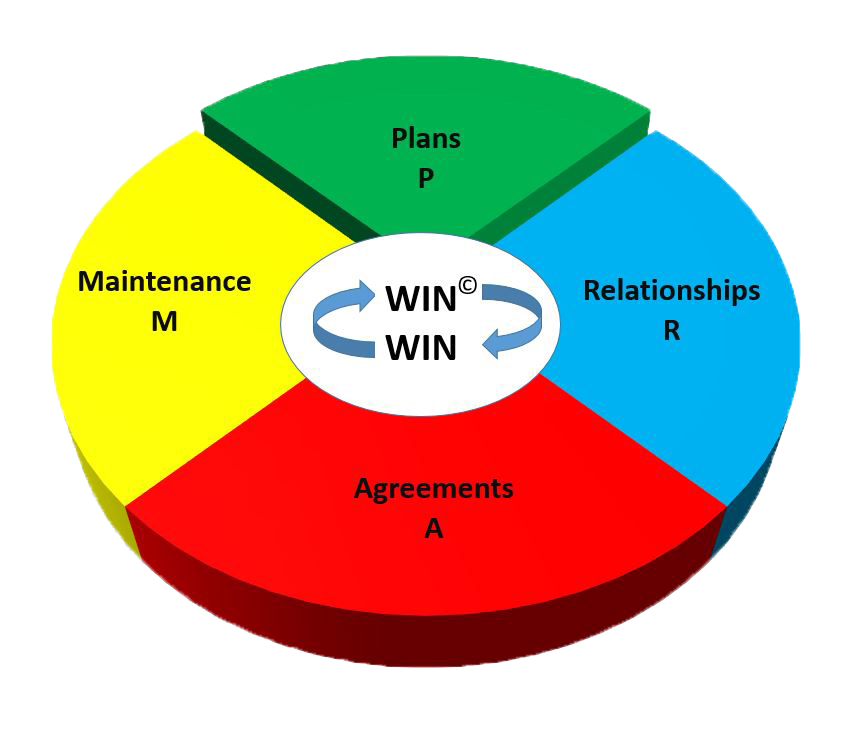 Identify the People Who Stand Between You and Success or Failure
Decision makers
Influencers
Stakeholders
Gatekeepers
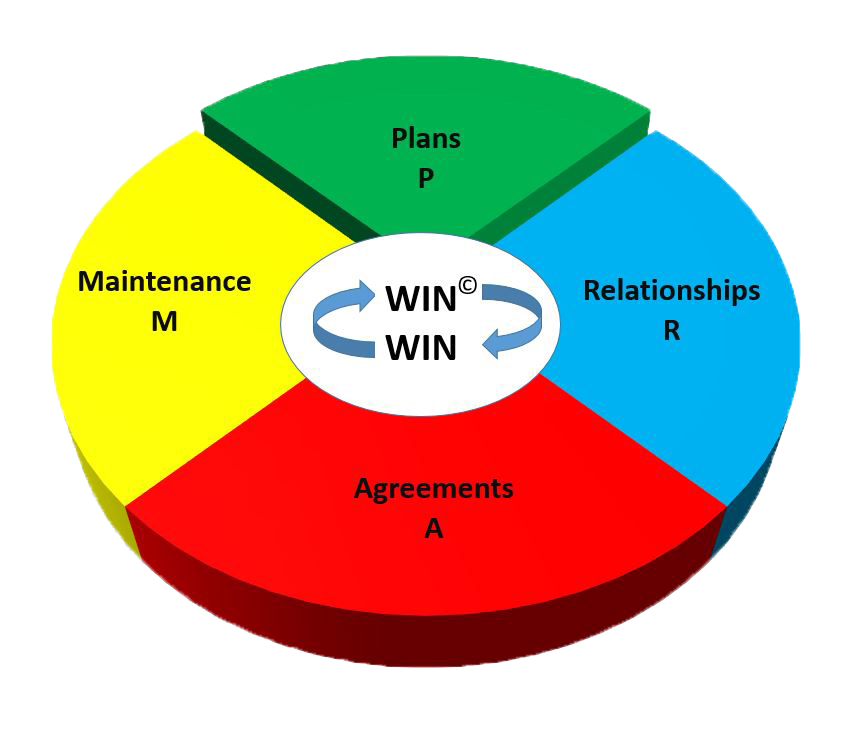 Determine the Customer’s Self-Interest
The key is listening
Listening involves the following:
Ask questions
Listen to the customer’s responses
Summarize (in your mind) what was said
Feed this summary back to the customer
Ask follow-up questions and repeat the process
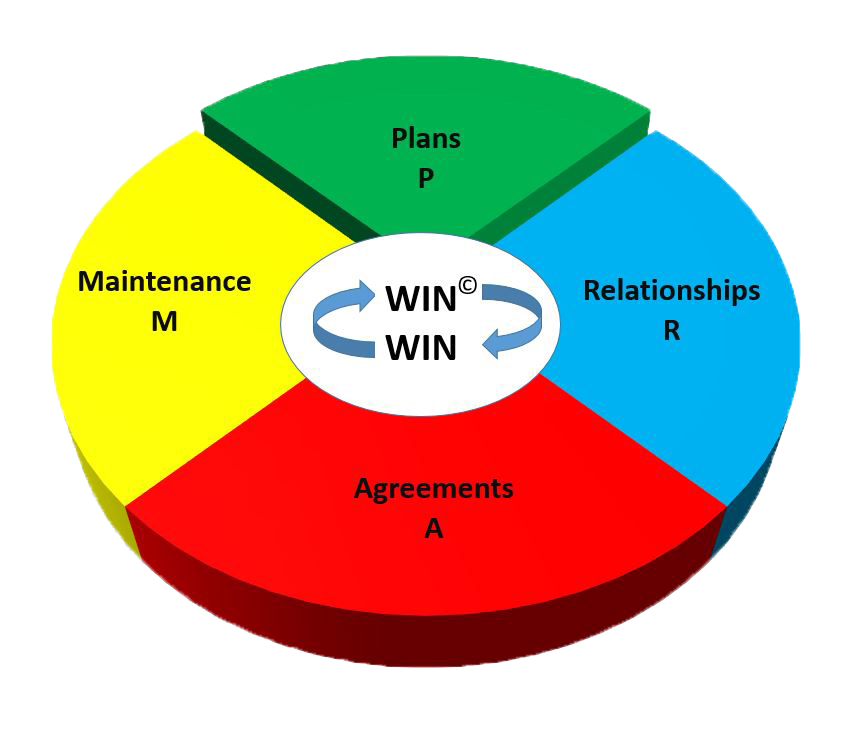 Develop a Strategy to Connect the Customer’s Self-Interest with Yours
Talk to the customer about what he or she wants first (that’s their Win)
Then show the customer what he or she need to give you in return to get their Win (that’s your Win)
WIN-WIN RELATIONSHIPS
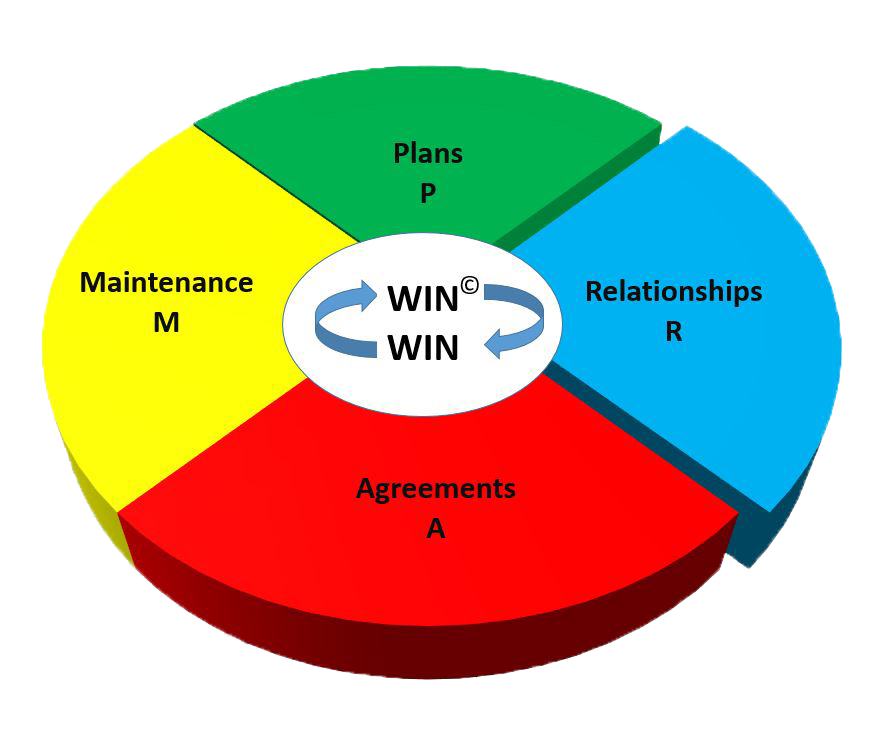 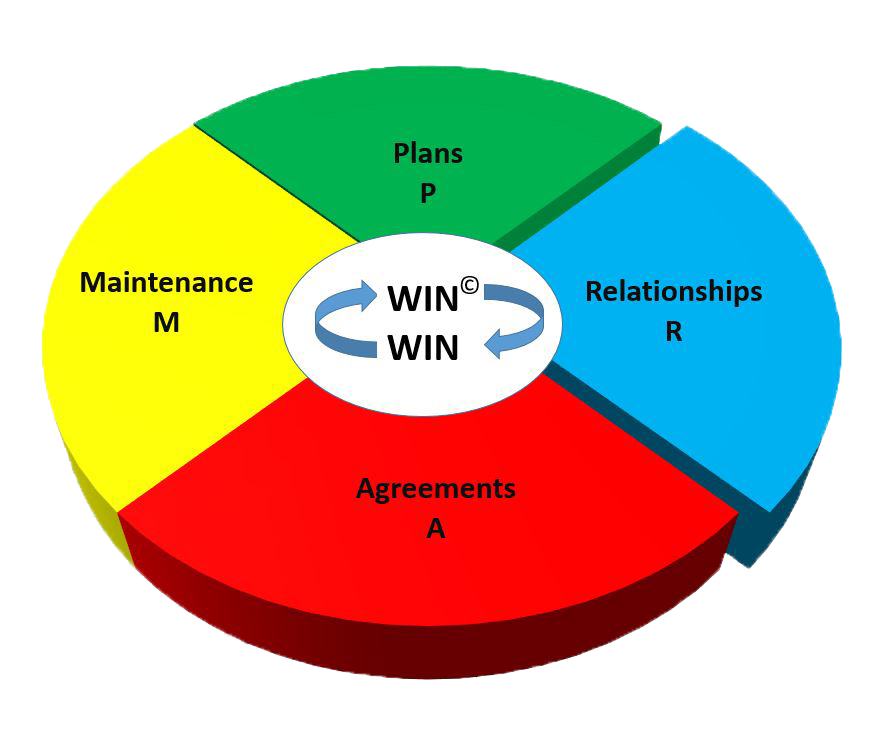 WIN-WIN RELATIONSHIPS
Plan situations that allow a relationship to develop
Cultivate the relationship
Don’t get down to business too quickly
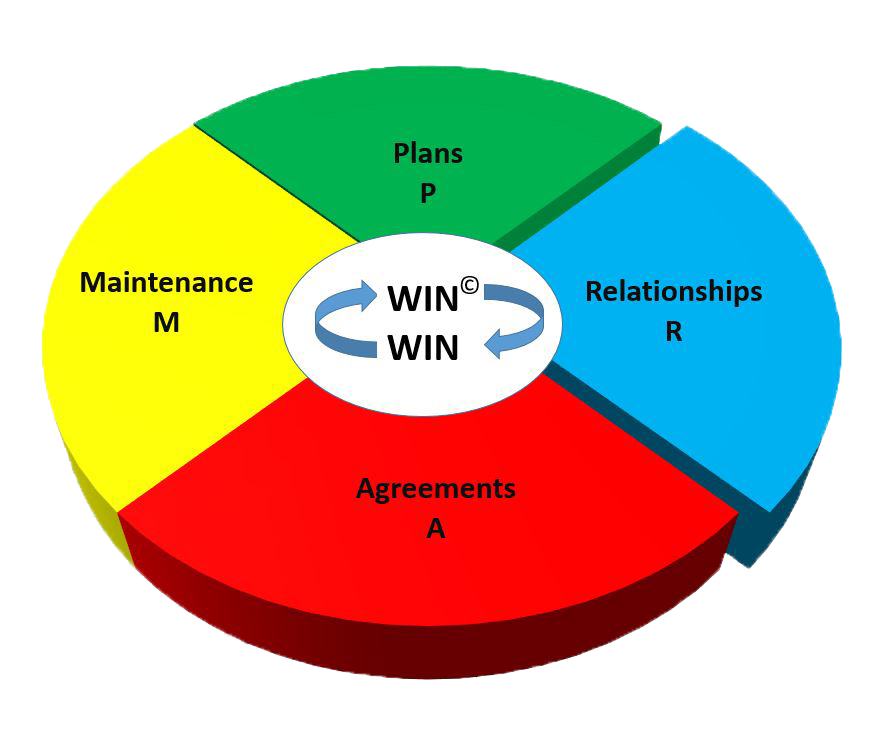 Plan Situations that Allow a Relationship to Develop
Lunch
Coffee
Informal visits
Coach a Little League or soccer team
Get active in the PTA or your HOA
Industry meetings or professional assoc.
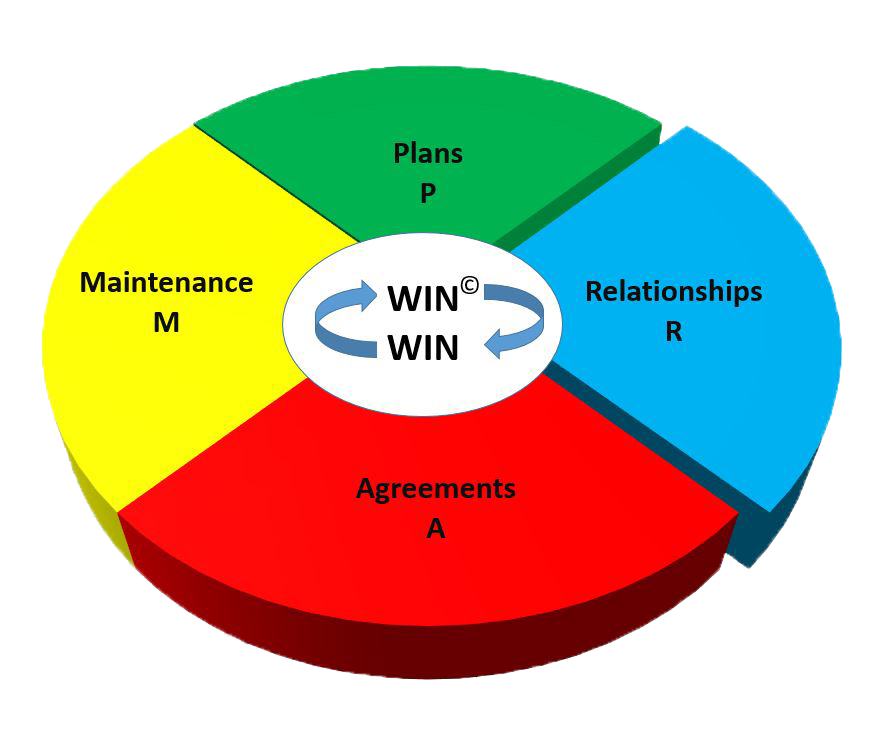 Cultivate the Relationship
The key is to focus on them:
Become genuinely interested in your customers
Be a good listener and encourage your customers to talk about themselves
Try to see things from the customer’s point of view
Remember, you’re there for them
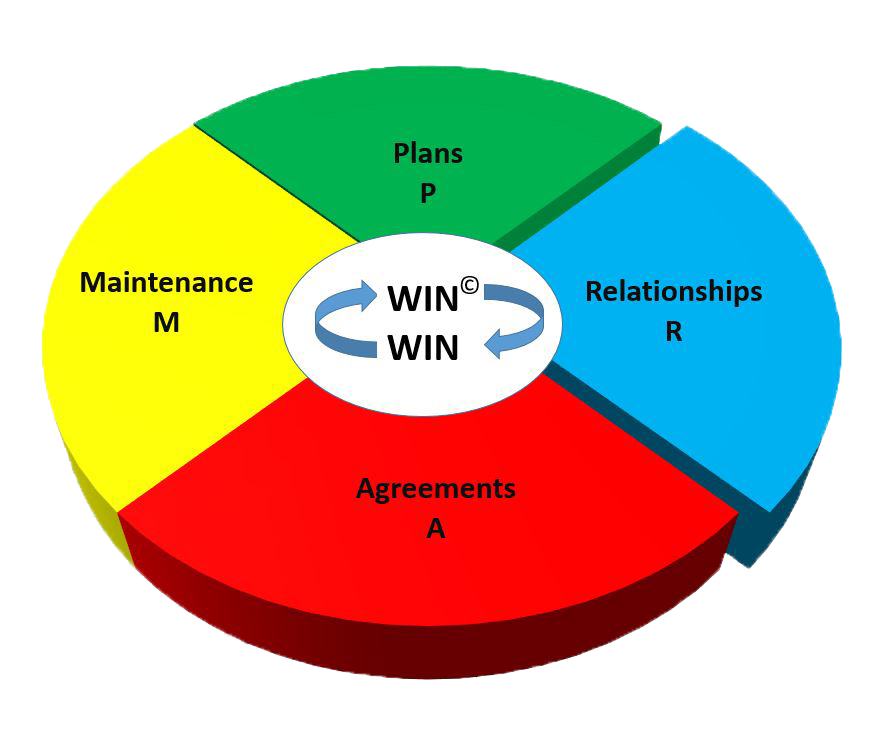 Don’t Get Down to Business too Quickly
If you do the customer will:
Question your motives
Decide he or she can’t trust you
Look to do business with someone else
WIN-WIN AGREEMENTS
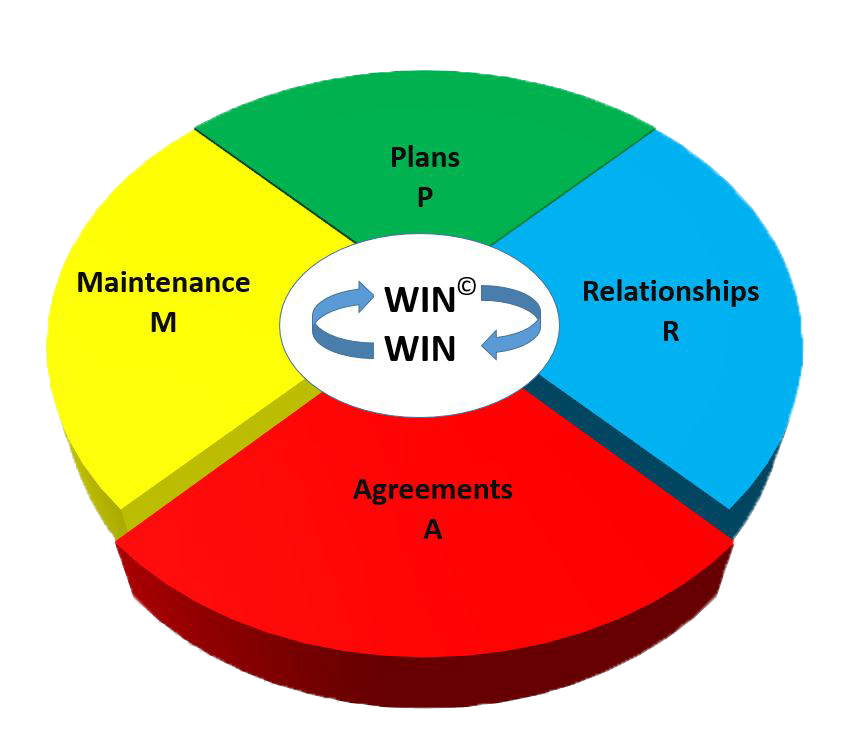 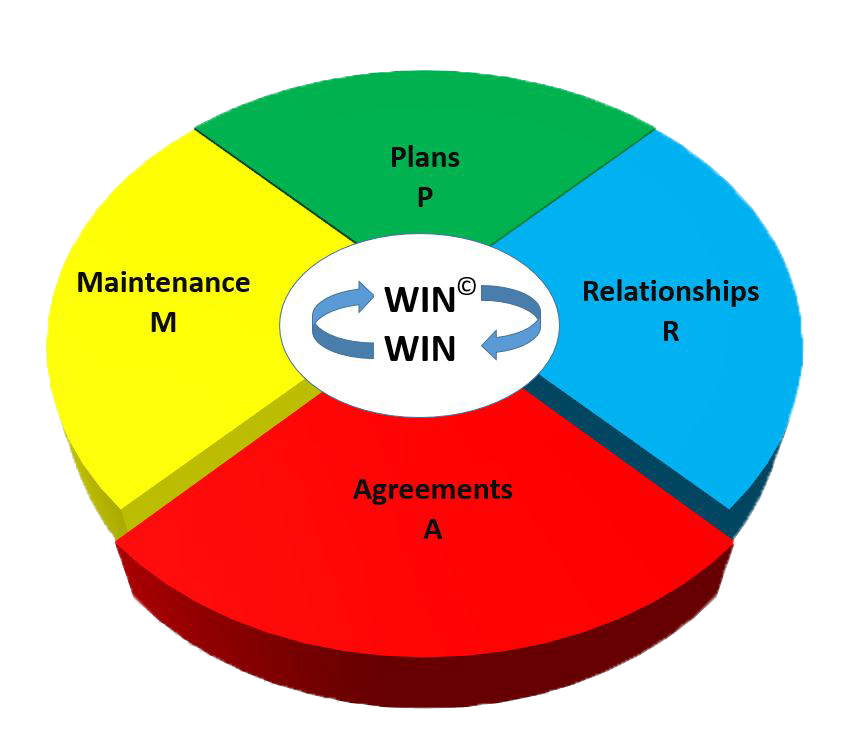 WIN-WIN AGREEMENTS
Verify the customer’s self-interest
Implement your strategy to connect the customer’s self-interest with yours
Work together to resolve problems
Finalize the agreement
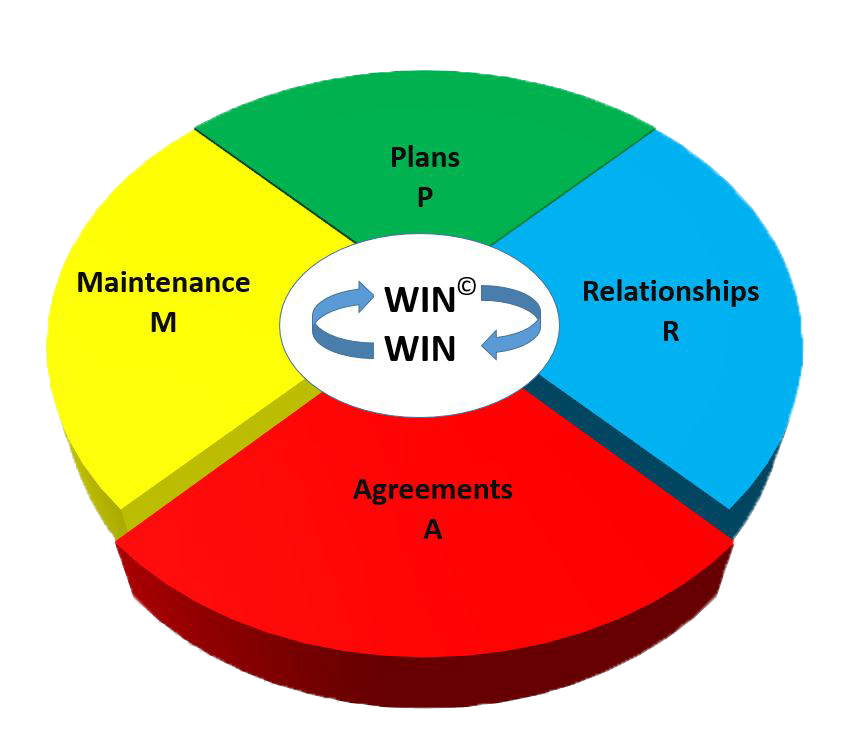 Verify the Customer’s Self-Interest
The key is listening
Listening involves the following:
Ask questions
Listen to the customer’s responses
Summarize (in your mind) what was said
Feed this summary back to the customer
Ask follow-up questions and repeat the process
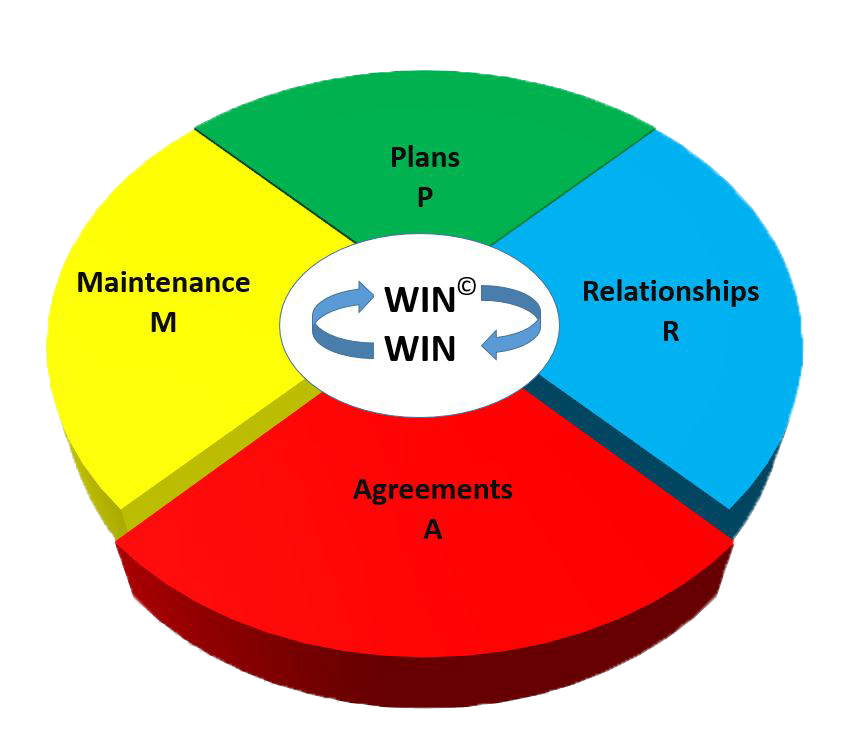 Implement Your Strategy to Connect the Customer’s Self-Interest with Yours
Talk to the customer about what he or she wants first (that’s their Win)
Then show the customer what he or she needs to give you in return to get their Win (that’s your Win)
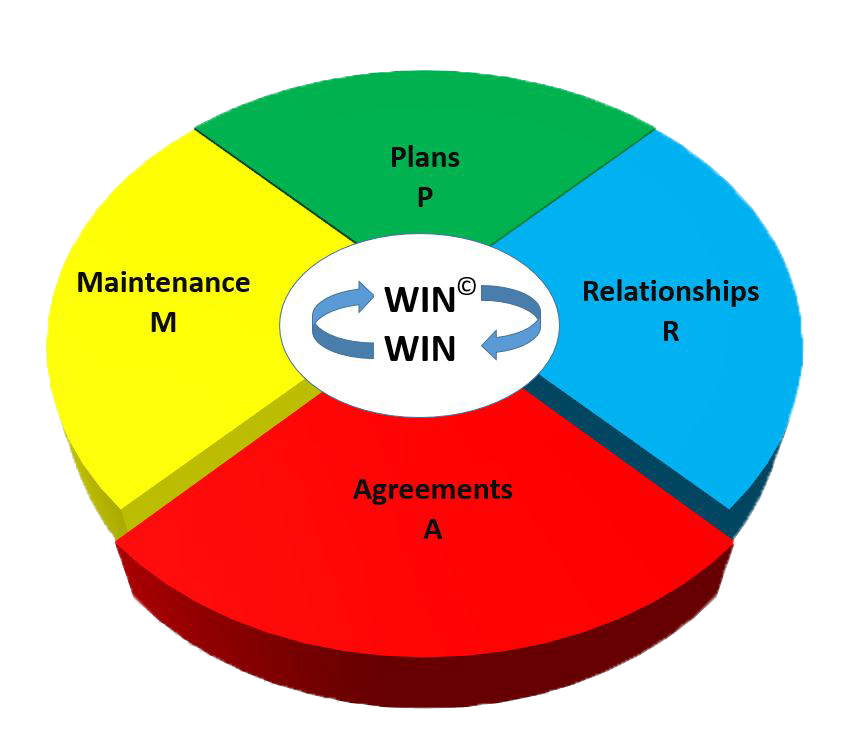 Work Together to Resolve any Problems
Dealing with customer “objections”
Once again the key is listening
Hear the customer out completely
Work together as friends to come up with a solution that satisfies you both
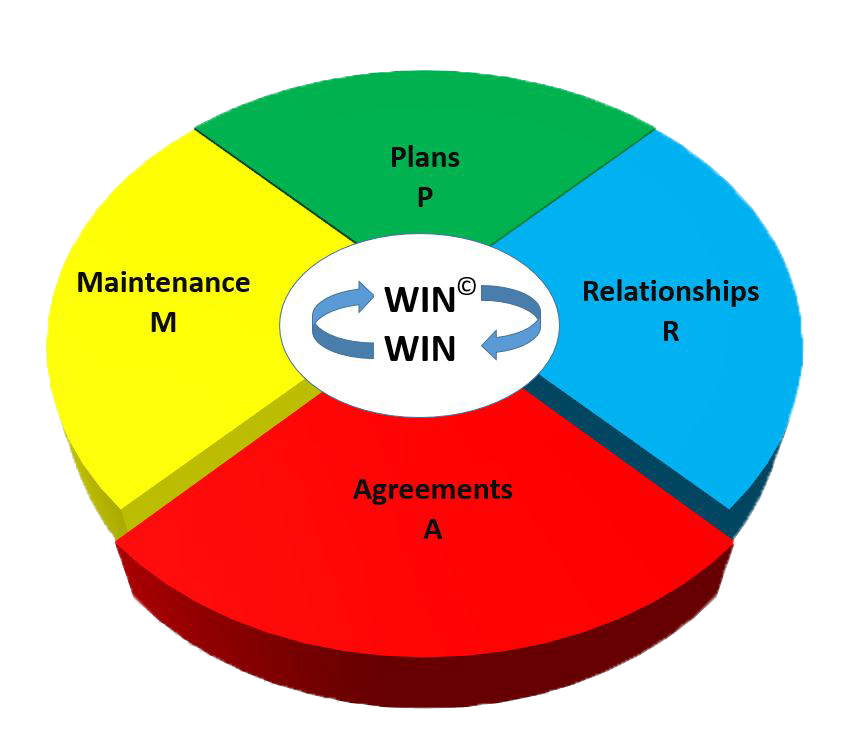 Finalize the Agreement
Clear up any misunderstandings
Make sure both you and the customer are excited about the agreement
Put a system in place to resolve potential problems
WIN-WIN MAINTENANCE
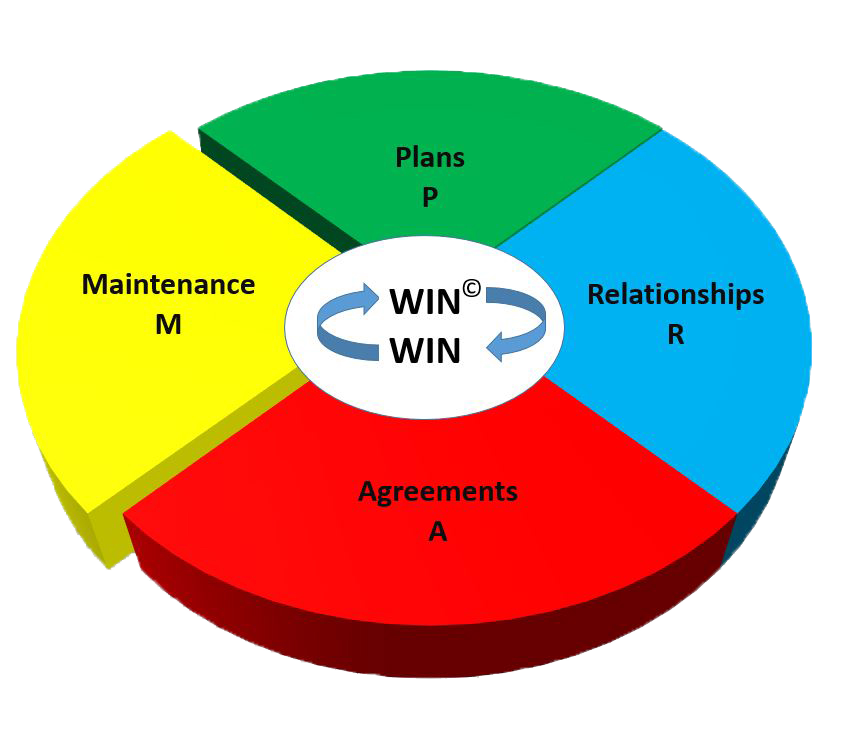 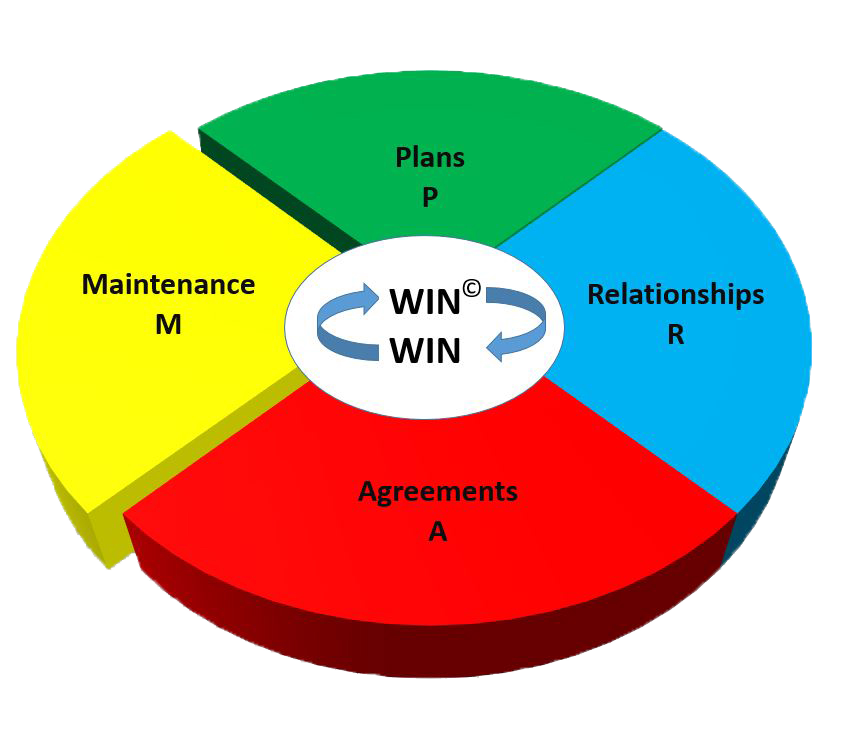 WIN-WIN MAINTENANCE
Maintain the Agreement
Maintain the Relationship
Maintain the Plan
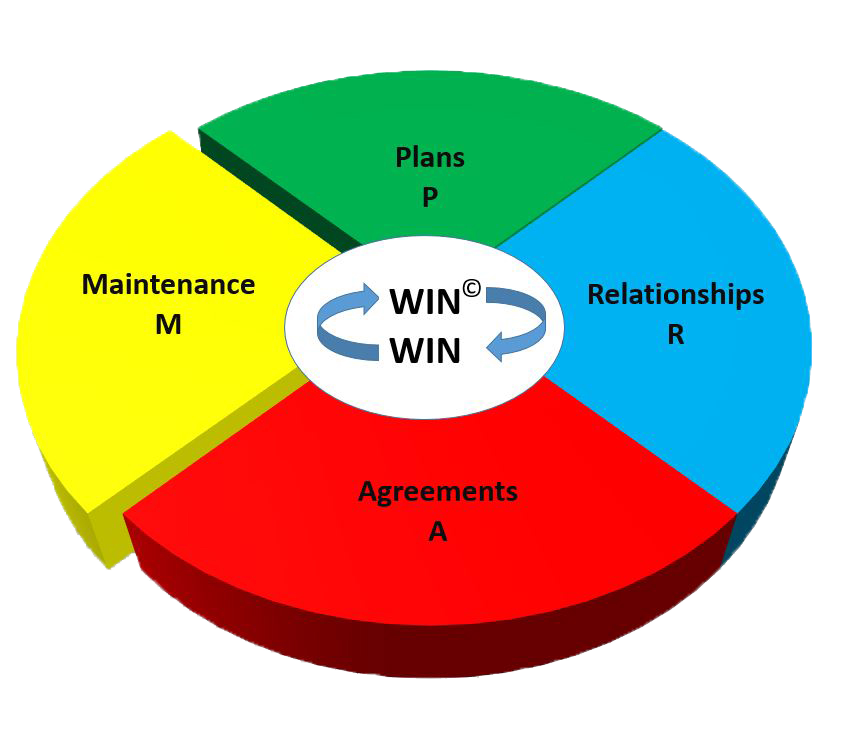 Maintain the Agreement
Work to prevent “buyer’s remorse”
Hold up your end of the Agreement
Provide meaningful expressions of appreciation to customers who go the extra mile for you
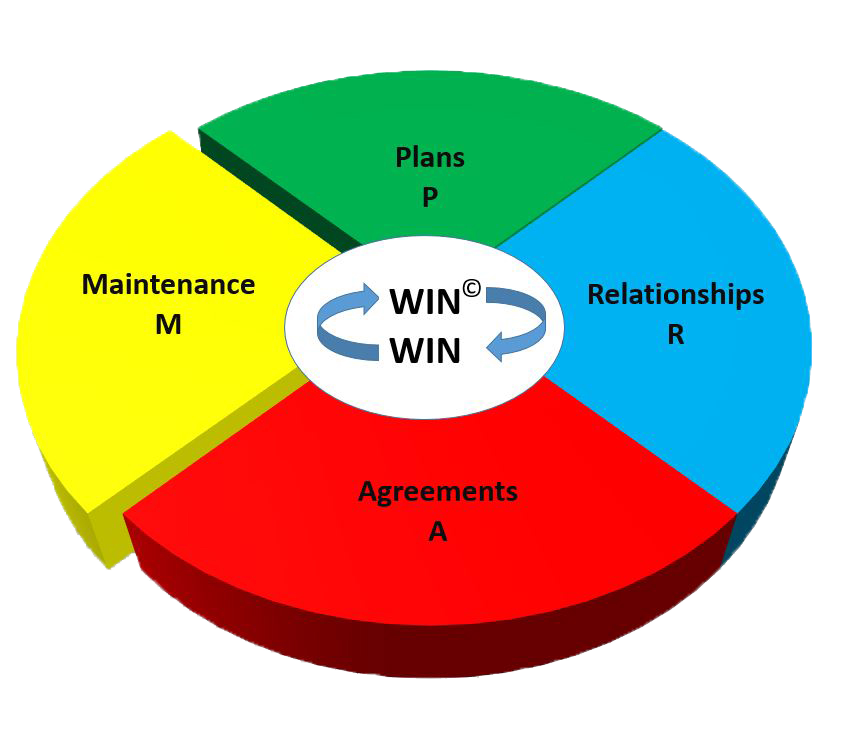 Maintain Your Relationships
Spend time visiting with customers when you don’t ask for anything
If you find a problem—fix it—even if it’s not your problem
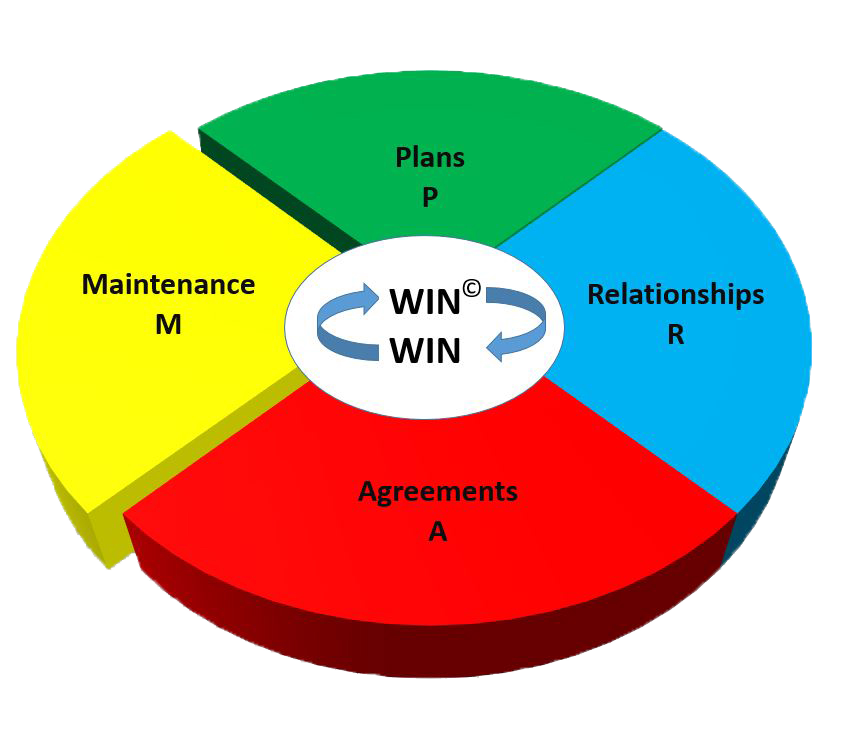 Maintain Your Plans
Develop a system of reminders that works for you
Examples:
________________________________
________________________________
________________________________
________________________________
USING THE PRAM MODEL AS A DIAGNOSTIC AND PROBLEM SOLVING TOOL
COMMON SELLING PROBLEMS
Cold calls
Objections
Irate or dissatisfied customers
People who are in power positions
Difficult people
PRAM
MODEL
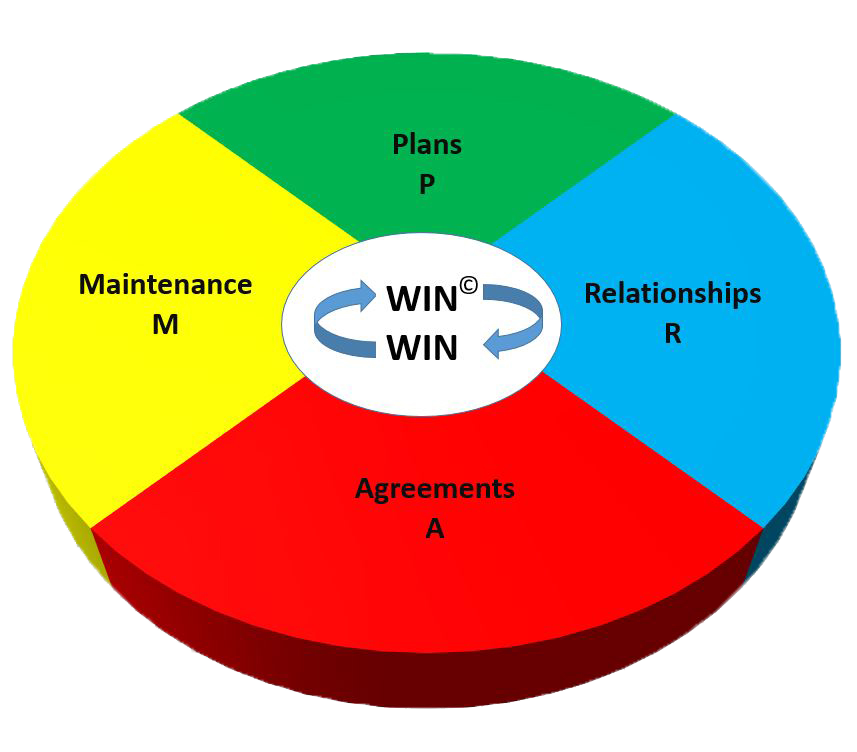 KEYS TO MAKING THE PRAM MODEL WORK
FOR YOU
Balance
Integrity 
Patience